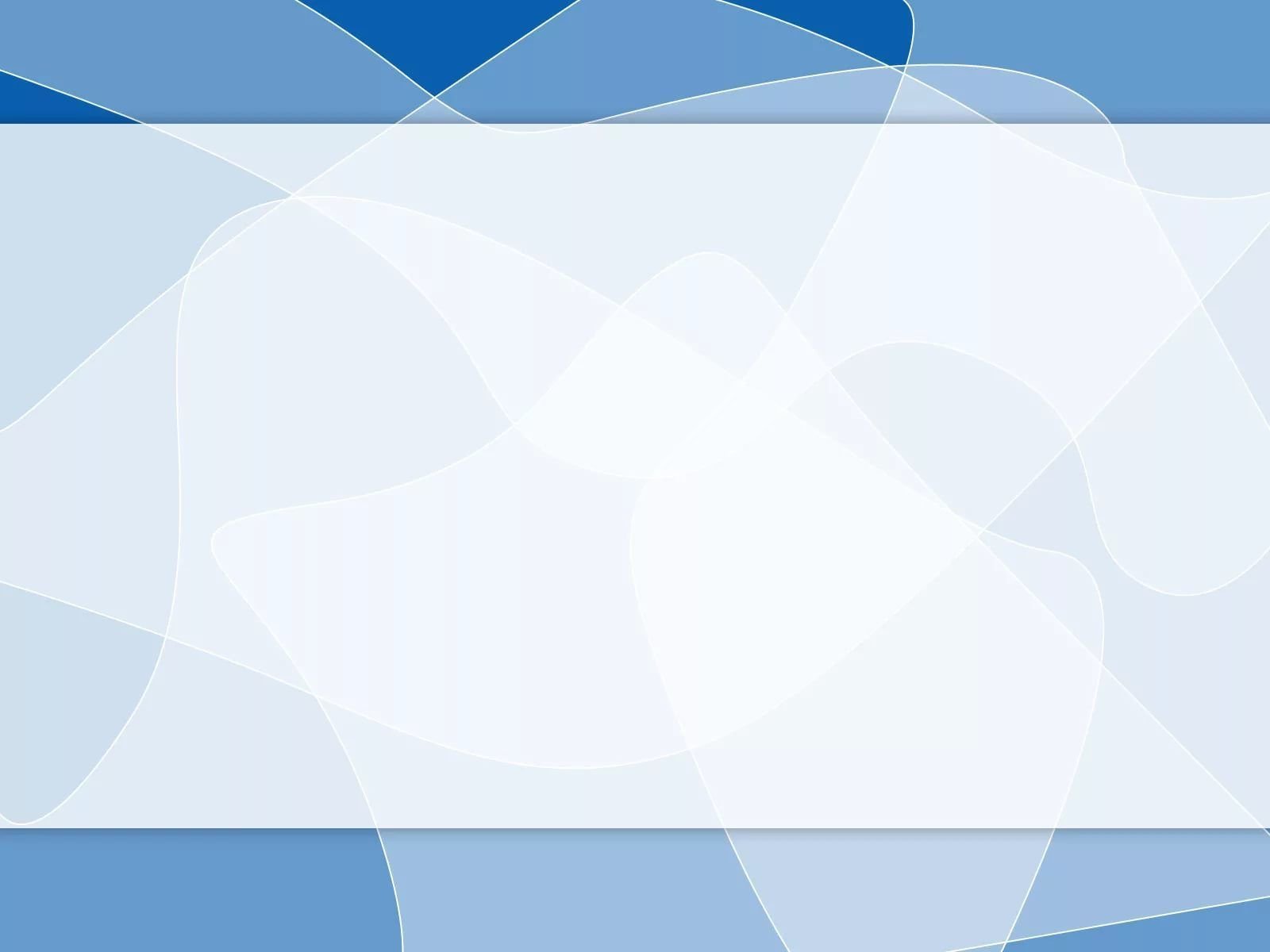 Педагогический совет МБОУ «СОШ №2»
«Новые стандарты – новая школа»
31 марта 2023
Основные понятия
Изменения ФГОС НОО и ООО
Изменения ФГОС НОО обучающихся с ОВЗ
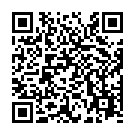 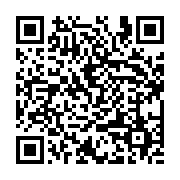 ФАОП (зарегистрированы в Минюсте 22.03.2023)
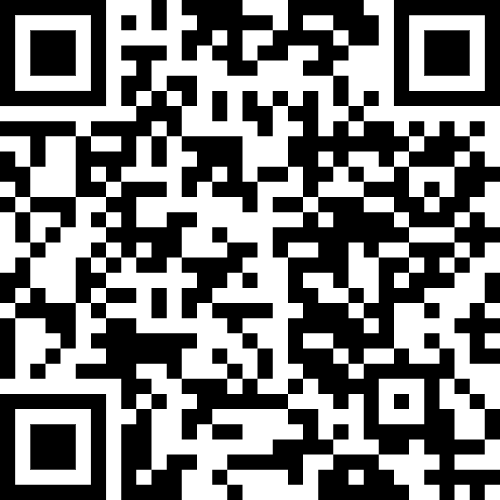 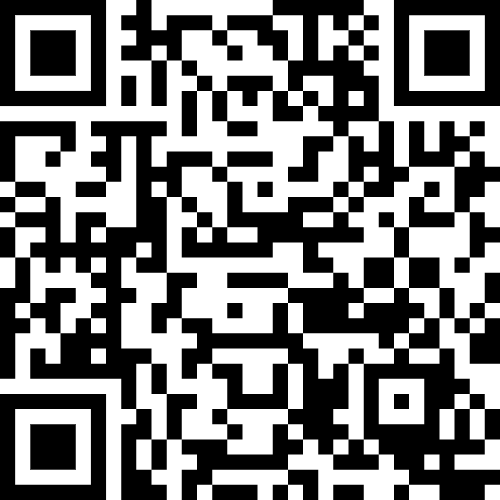 Изменения в ФЗ «Об образовании»
Единые ФООП
Терминология ФООП
Примерные образовательные программы
Термин исключен
Ст. 1, 2 ФЗ № 371-ФЗ
Федеральная основная общеобразовательная программа 
(учебно-методическая документация)
Изменения в системе общего образования
Приказ от 16.11.22 № 992 «Об утверждении ФОП НОО»


Приказ от 16.11.22 № 993 «Об утверждении ФОП ООО»

Приказ от 23.11.22 № 1014 «Об утверждении ФОП СОО»
Структура ФООП
Единство содержания общего образования
Содержание организационного раздела ФООП
Обязательные РП по учебным предметам
Примерные формулировки
2. Структура рабочей программы
Примерные формулировки
2. Структура рабочей программы
Методическая поддержка введения  ФООП
Должностные инструкции педагогических работников
Приказ «Об утверждении перечня документации, подготовка которой осуществляется педагогическими работниками при реализации основных общеобразовательных программ»
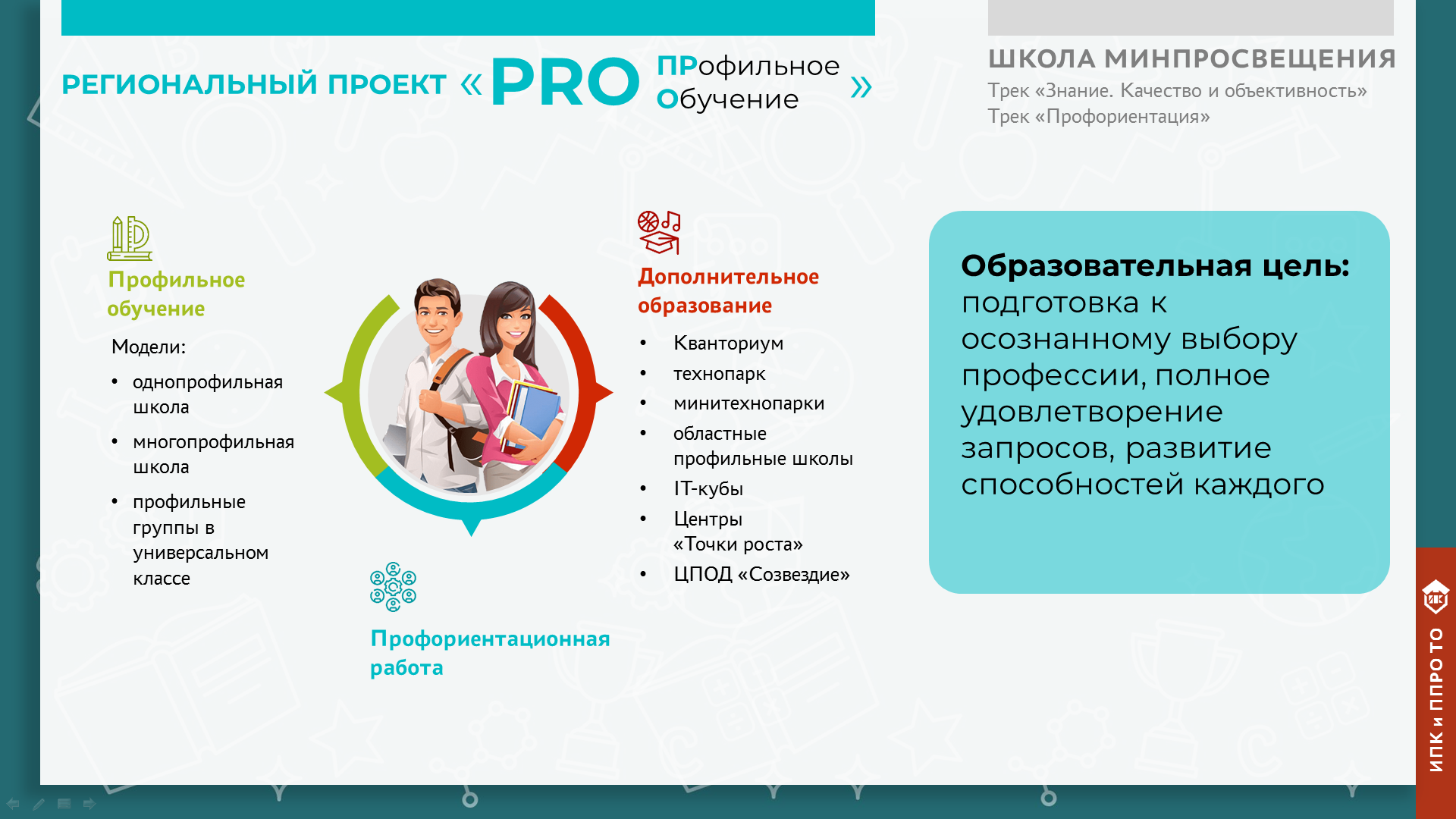 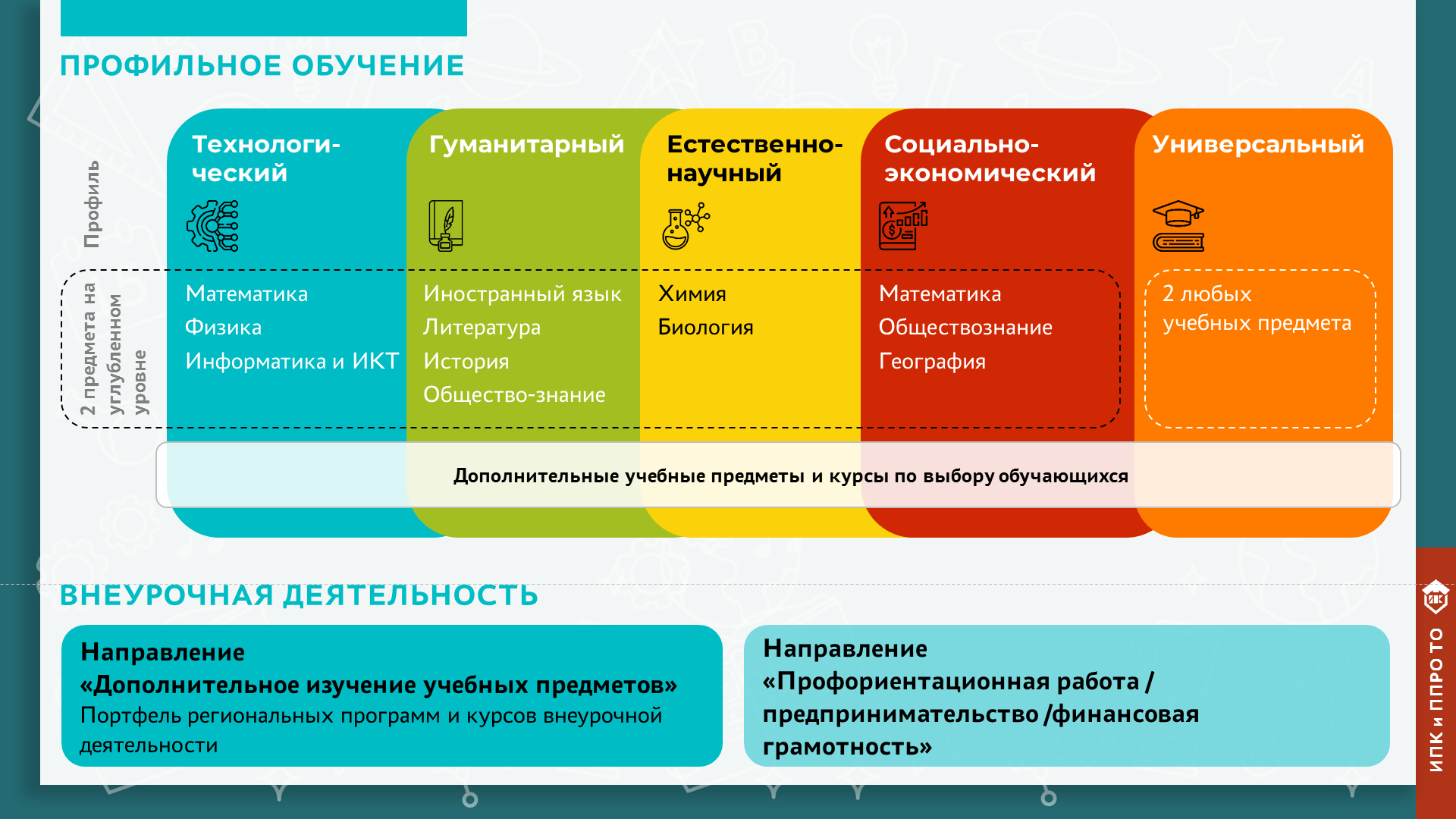 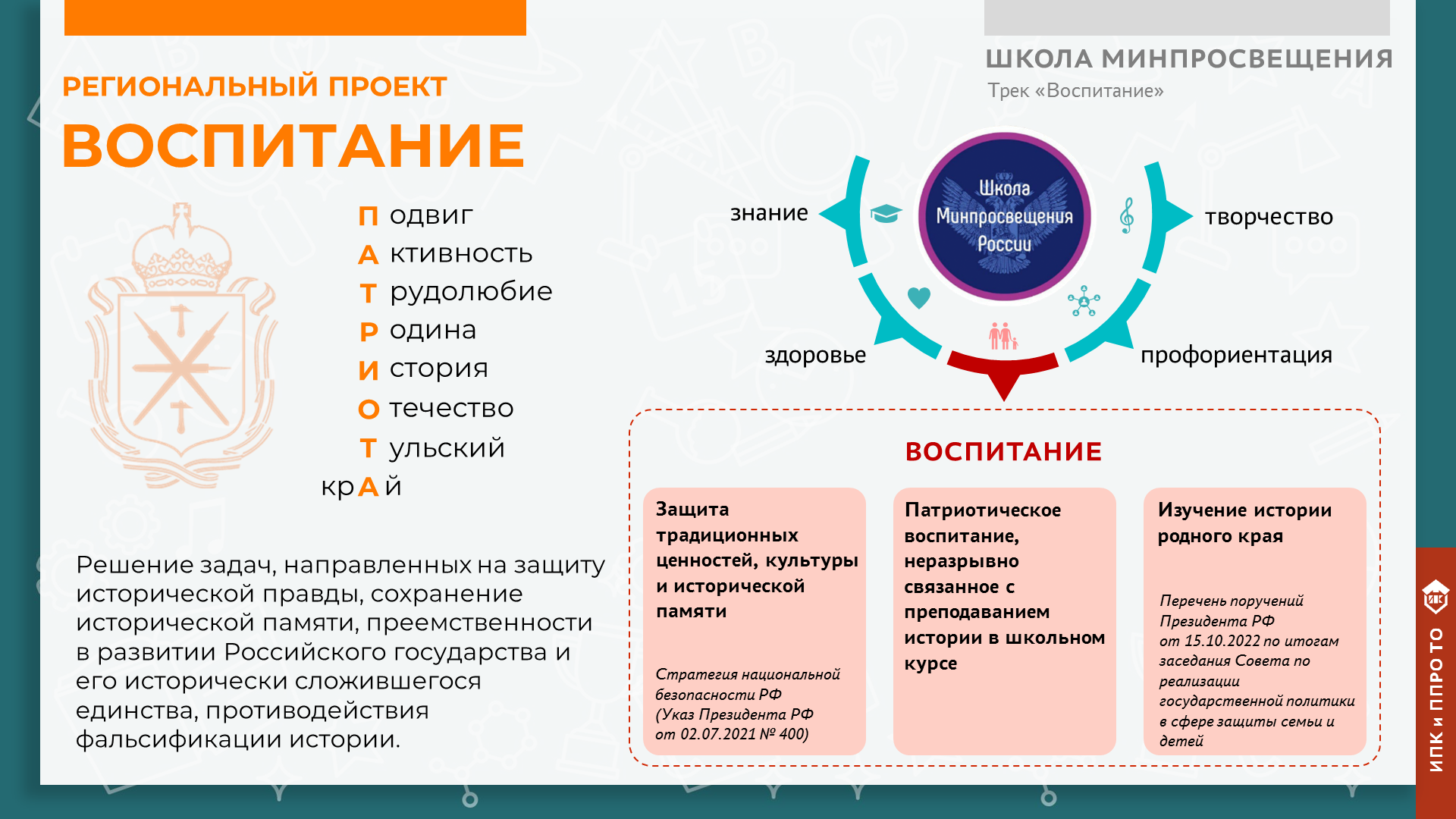 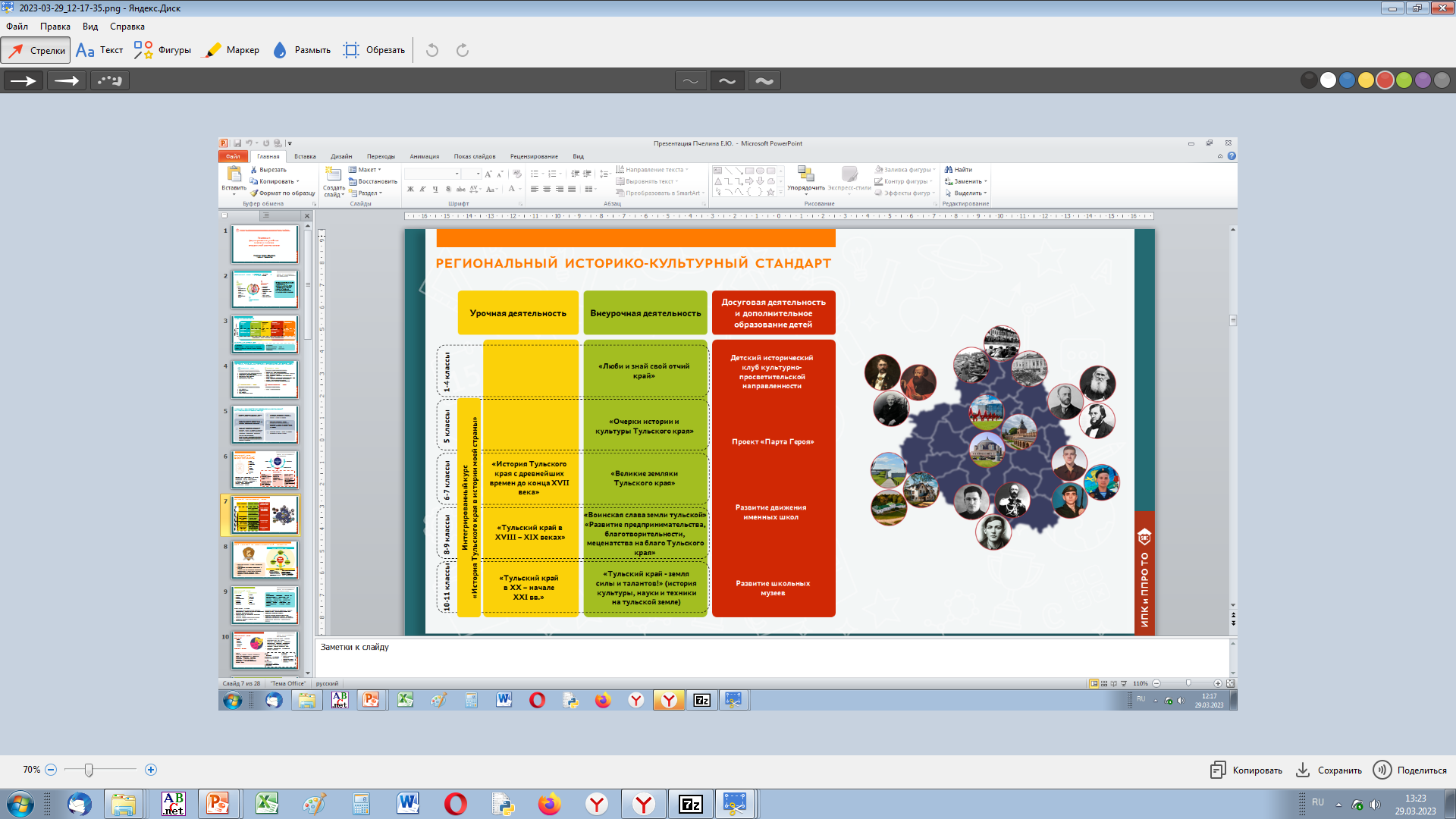 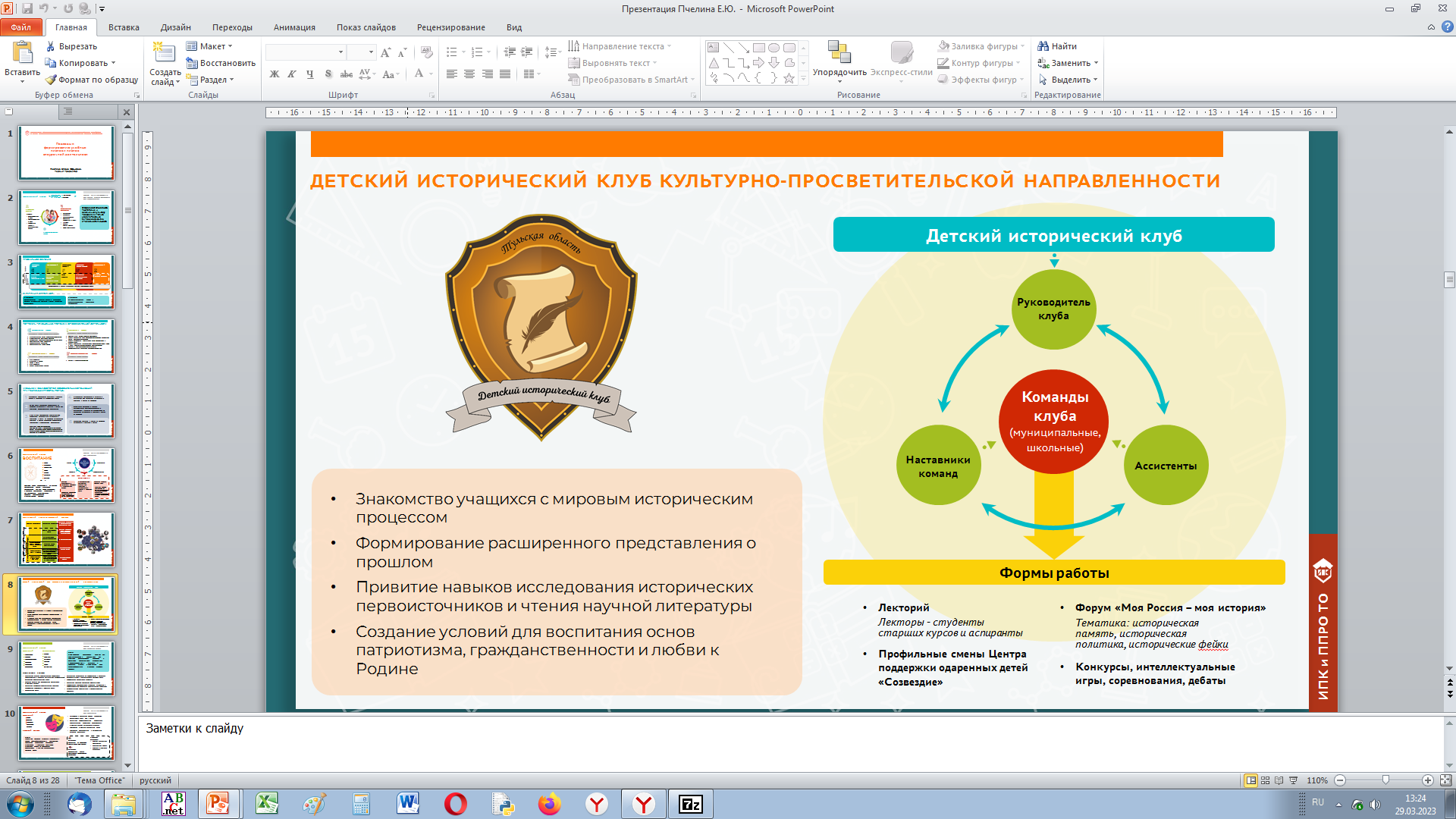 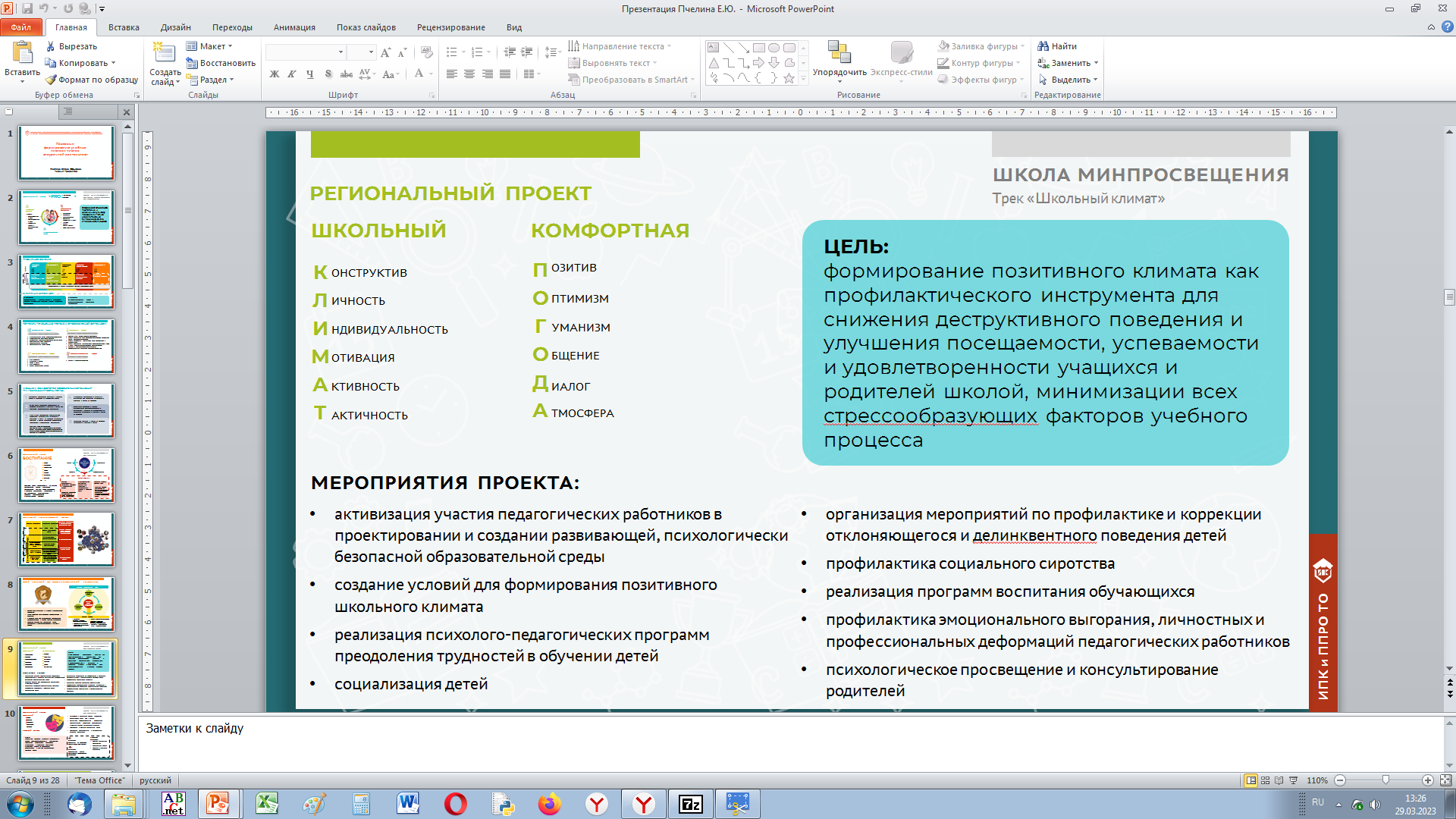 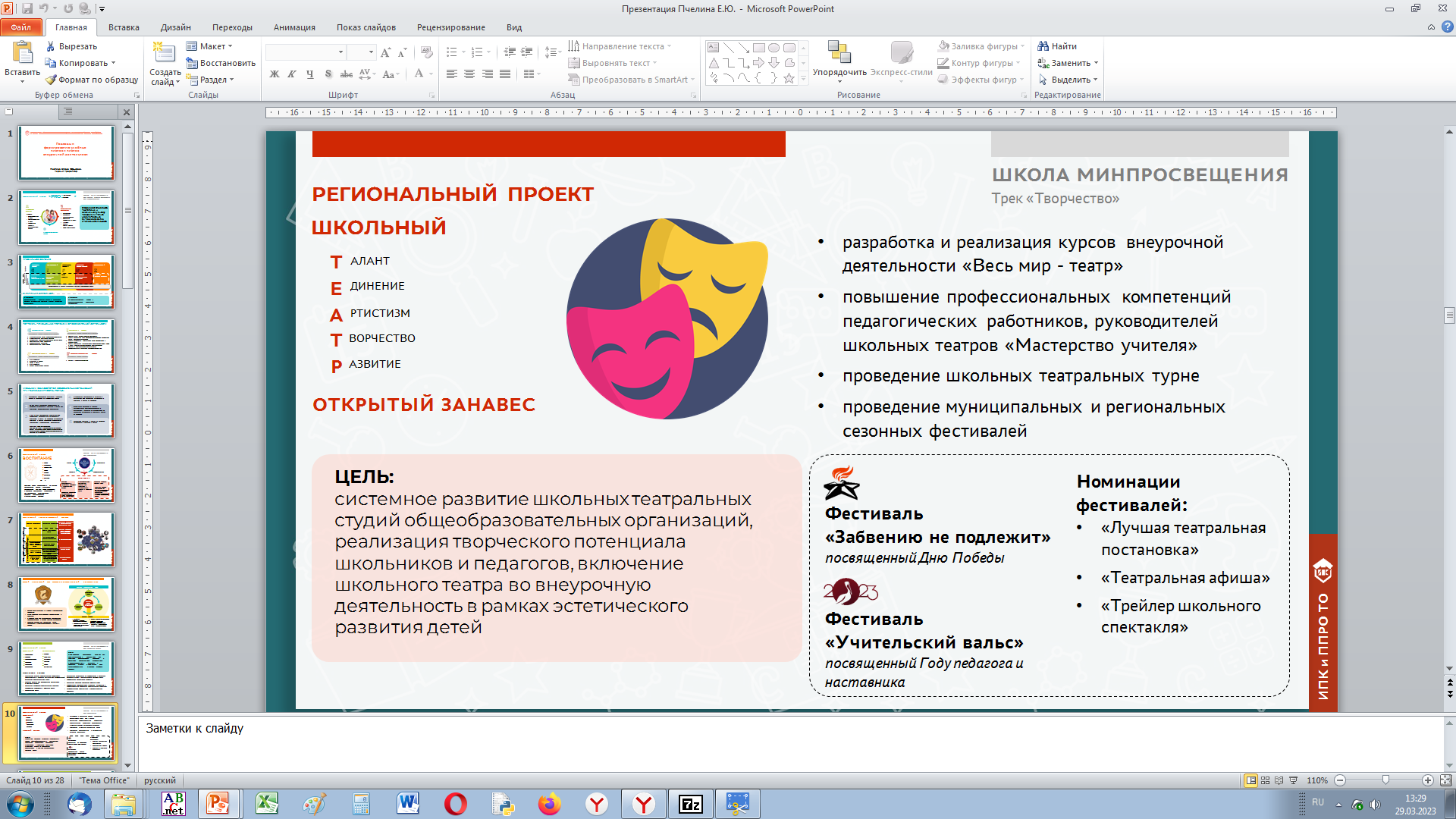